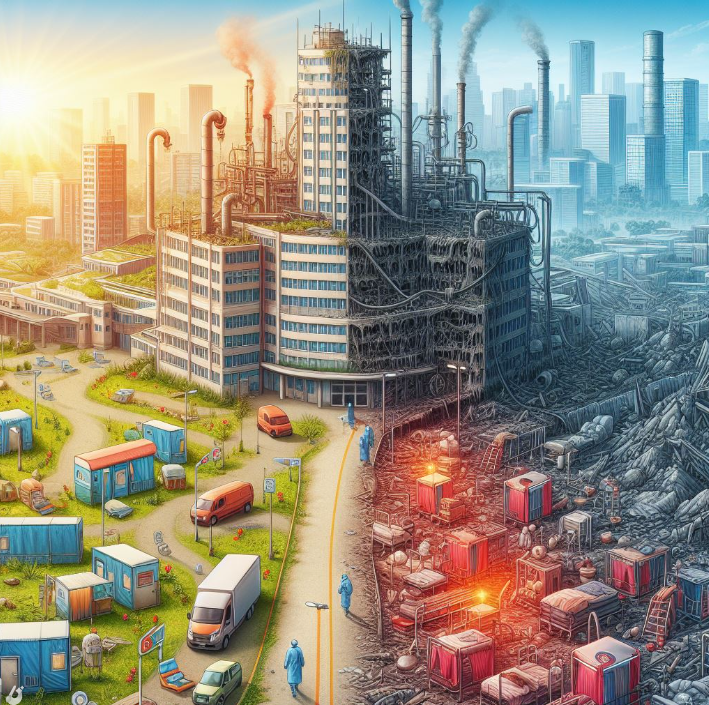 AS INSTITUIÇÕES DE SAÚDE COMO GRANDES POLUIDORAS
Resíduos, 
Materiais Tóxicos, 
Produtos Químicos 
Edifícios e Energia Verdes, 
Alimentação 
Produtos Farmacêuticos,
Compras Sustentáveis, 
Transportes, 
Consumo de água, etc
Diana Vilela Breda
Administradora Hospitalar| ULS Coimbra
Impacto ambiental do setor da saúde
2022 Lancet Countdown Report : impacto de 5.2% na emissão global de CO2 equivalente
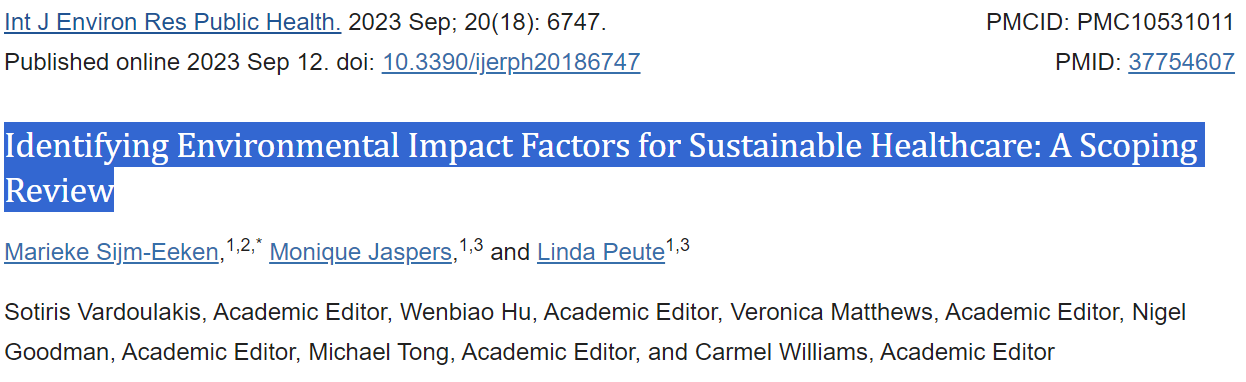 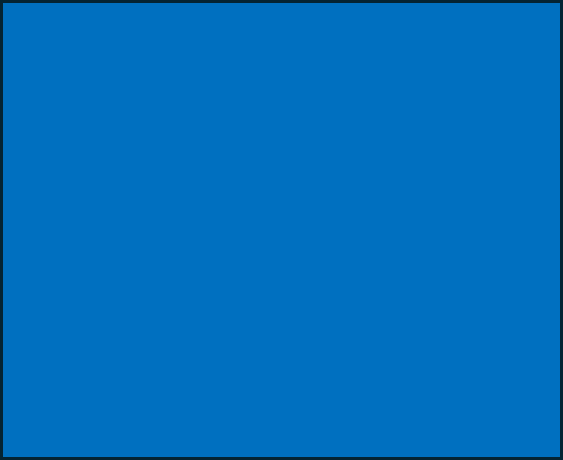 Os decisores politicos e os profissionais de Saúde têm uma responsabilidade ética no sentido de transformar o setor da saúde mais sustentável
Diana Vilela Breda
Administradora Hospitalar| ULS Coimbra
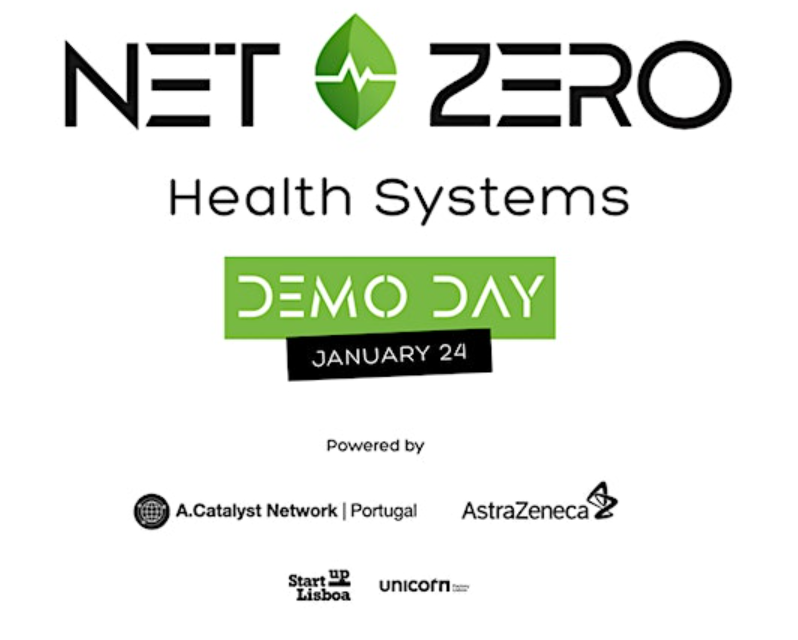 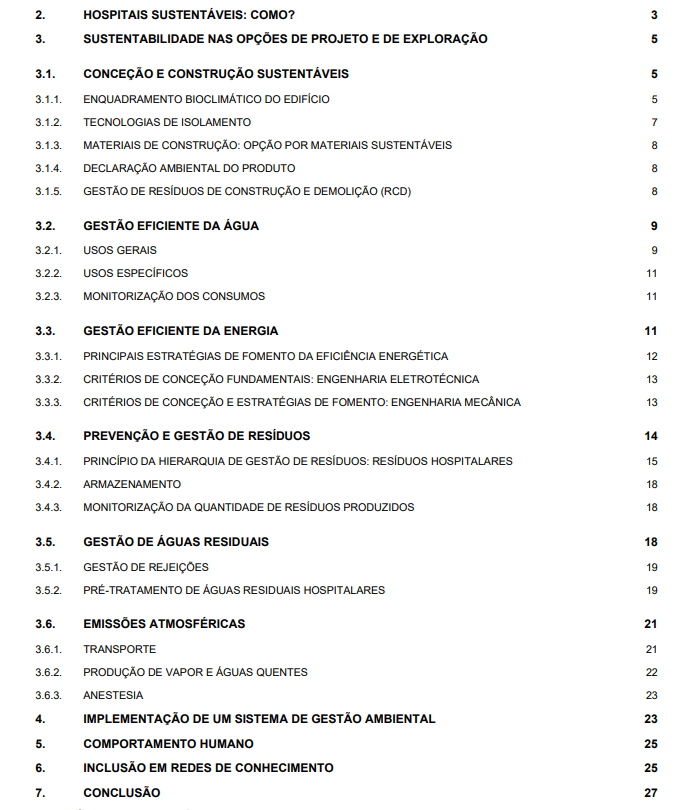 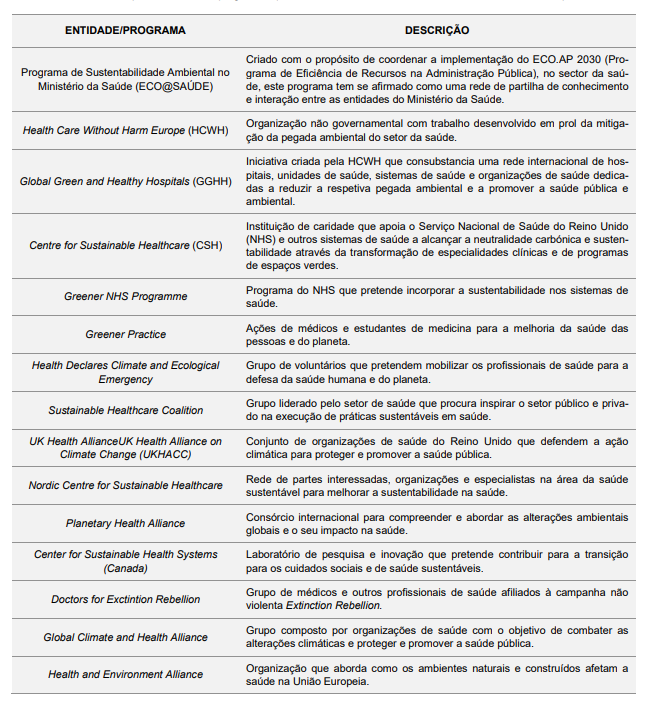 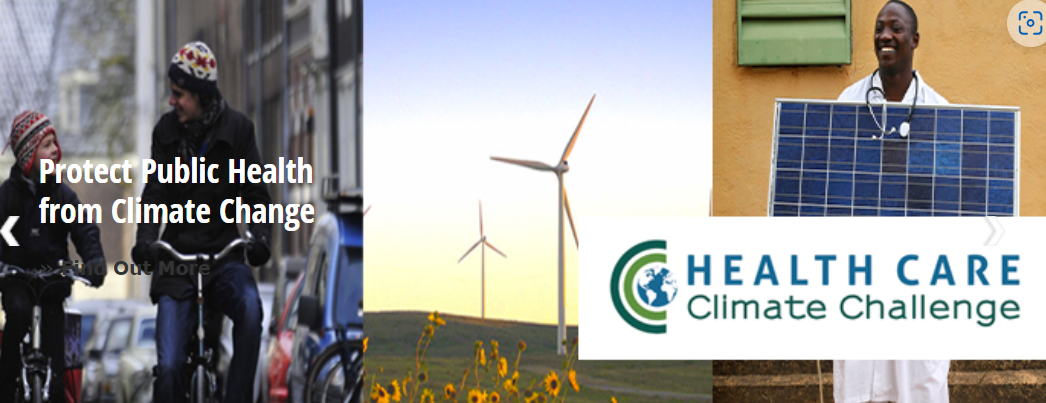 Health in all policies 
Health for all : transforming economies to driver what matters
Diana Vilela Breda
Administradora Hospitalar| ULS Coimbra
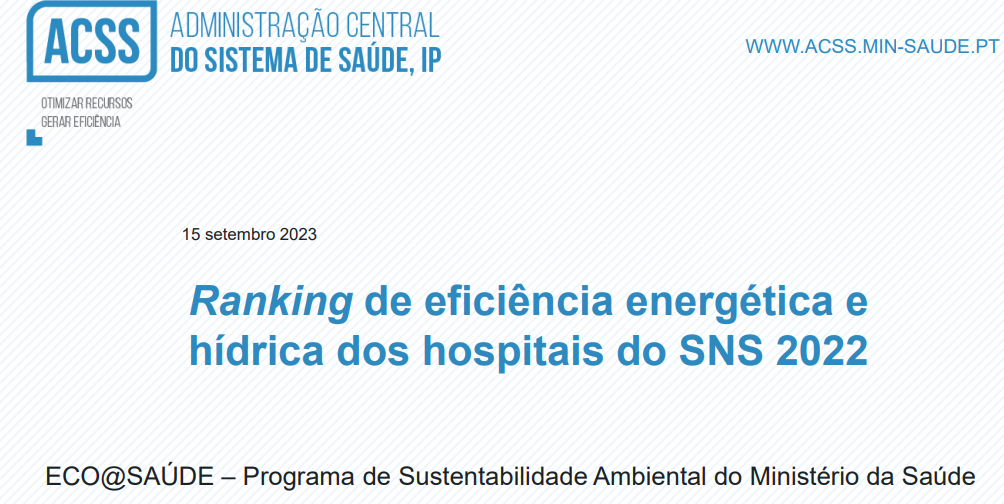 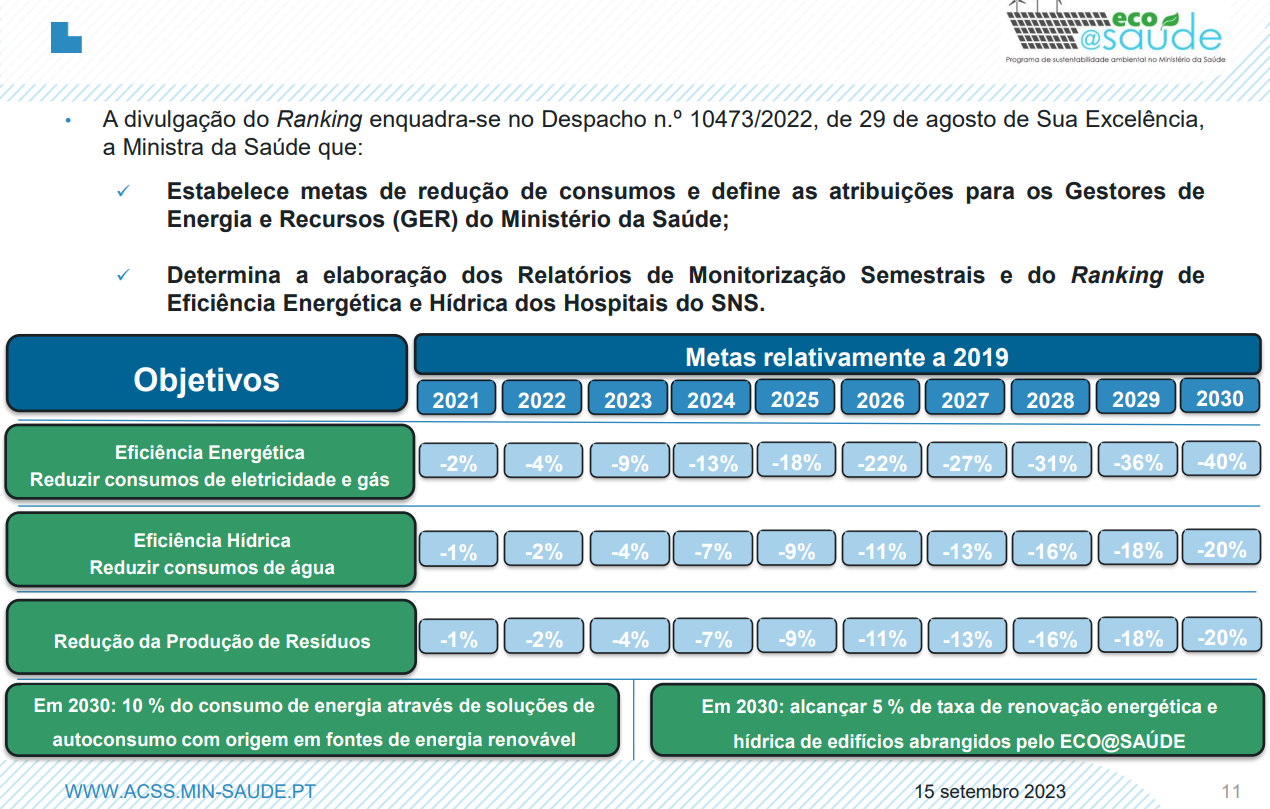 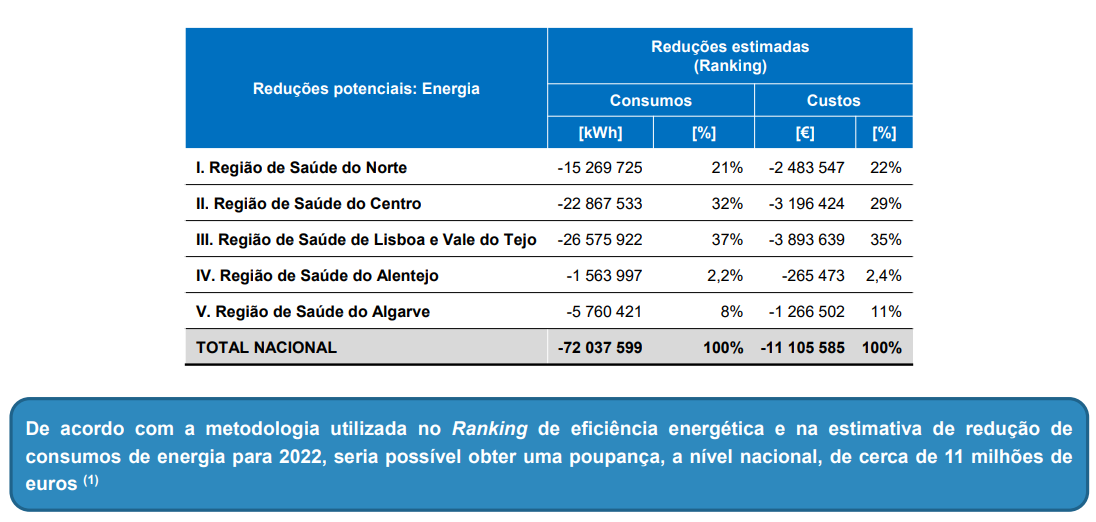 Diana Vilela Breda
Administradora Hospitalar| ULS Coimbra
[Speaker Notes: Hidrica – estimativa de redução de consumo s- 812 mil € /]
OPORTUNIDADES DE COLABORAÇÃO
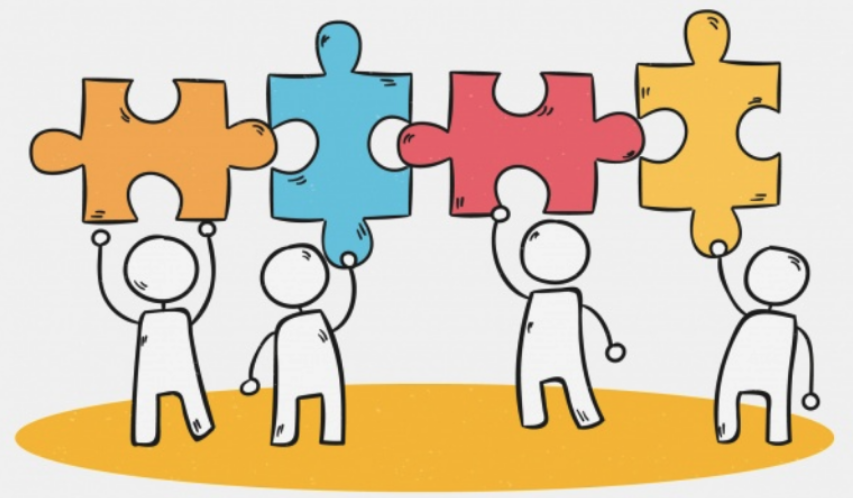 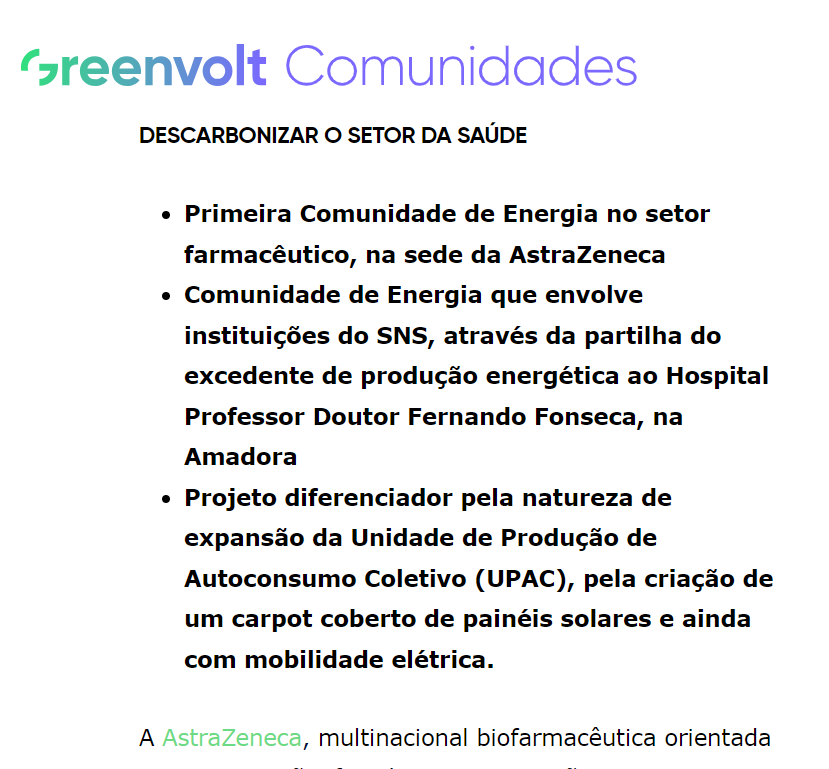 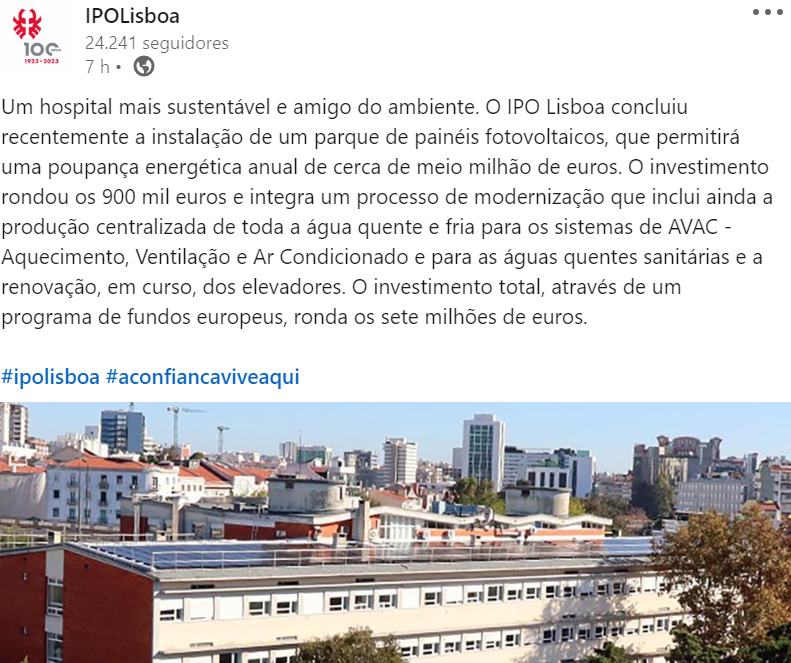 Diana Vilela Breda
Administradora Hospitalar| ULS Coimbra
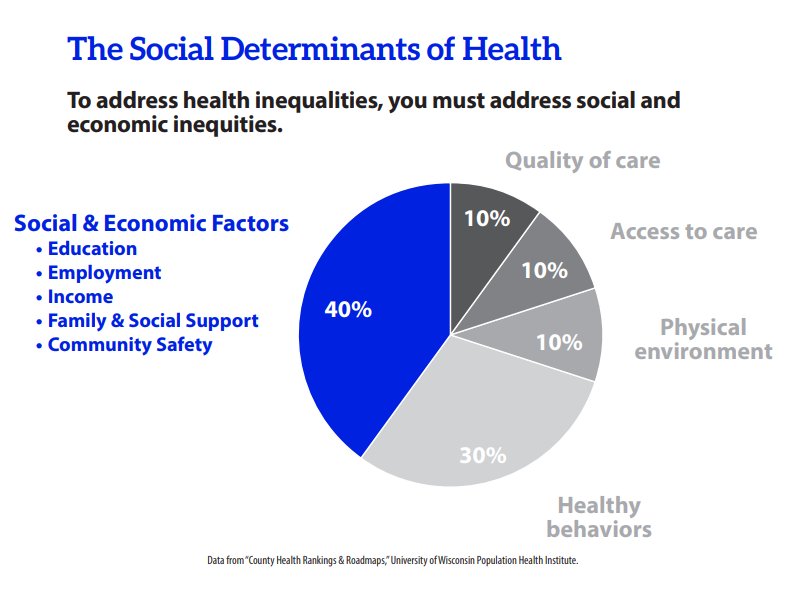 Apenas 10 to 20 % do estado geral de saúde está relacionado com o acesso e qualidade dos cuidados prestados
Diana Vilela Breda
Administradora Hospitalar| ULS Coimbra
EFEITOS DA POBREZA ENERGÉTICA NA SAÚDE
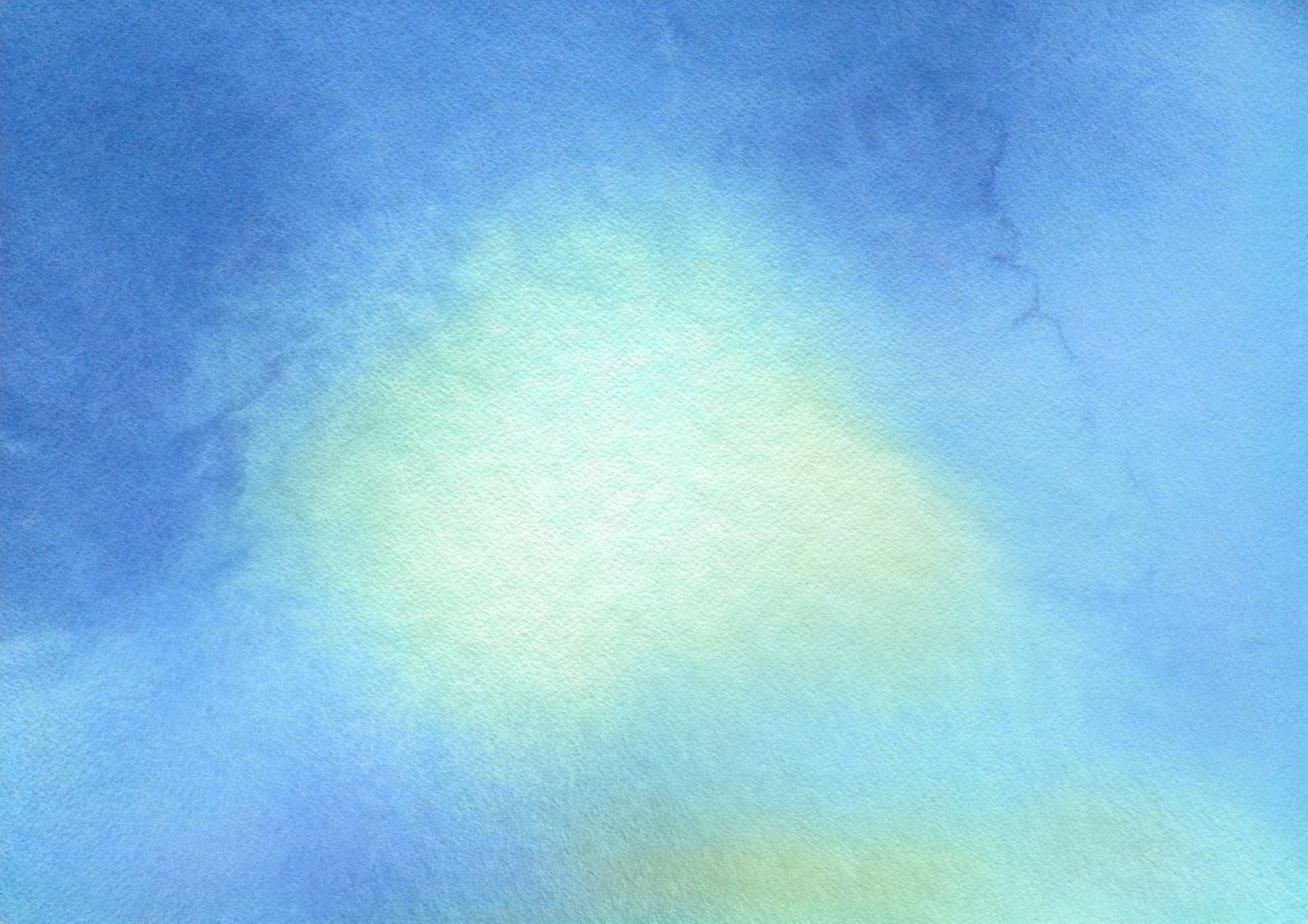 Diana Vilela Breda
Administradora Hospitalar| ULS Coimbra
[Speaker Notes: quando não têm forma de cobrir esses gastos;]
Multiplicidade de agentes no
 [programa] Vale de Eficiência
Foram submetidas 23 mil candidaturas, tendo sido atribuídos 16 mil vales. No entanto, apenas 9.300 vales foram utilizados.
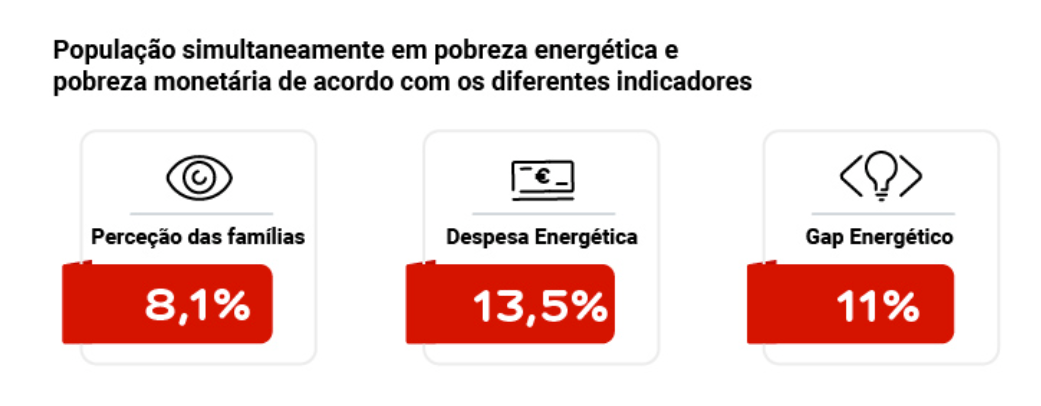 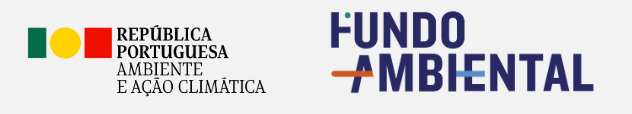 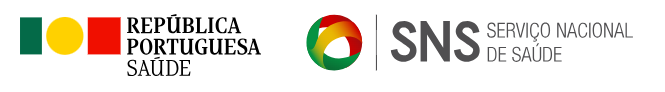 “facilitadores de proximidade”
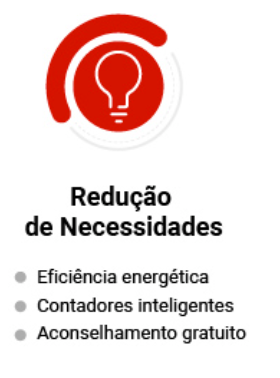 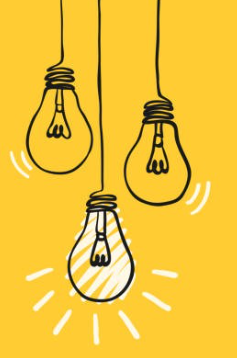 OPORTUNIDADES DE COLABORAÇÃO
Diana Vilela Breda
Administradora Hospitalar| ULS Coimbra
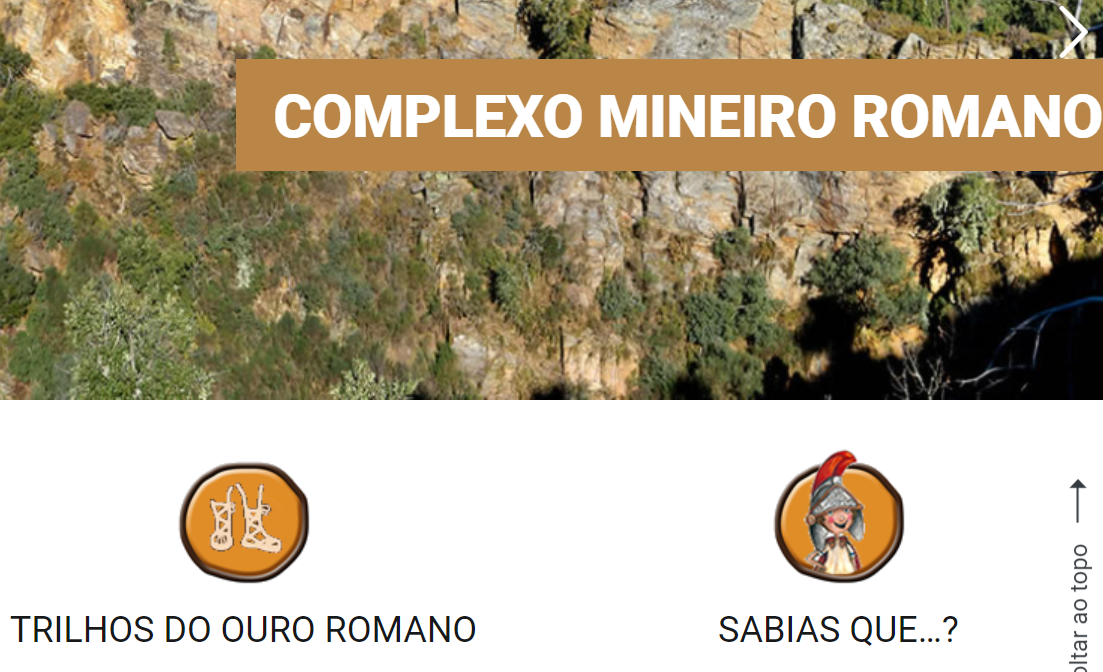 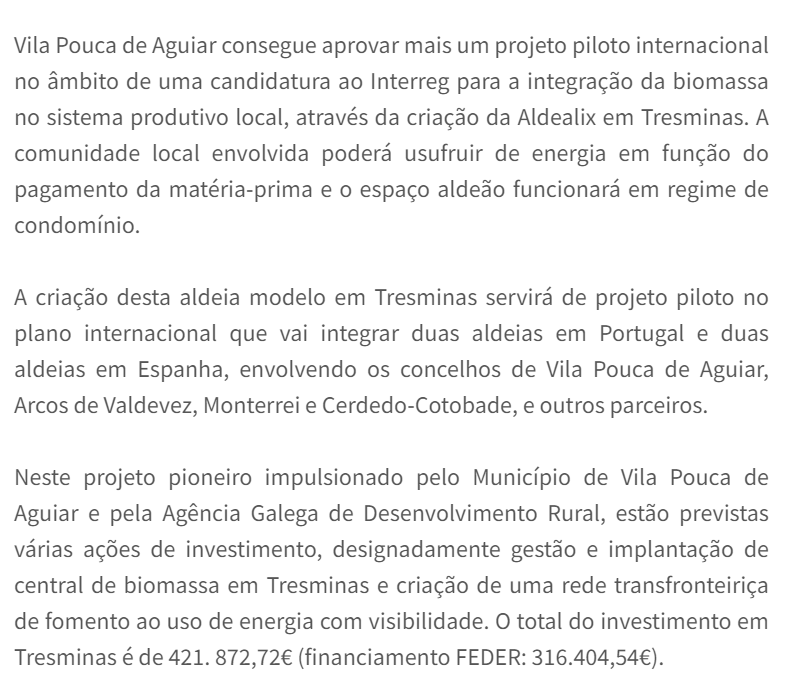 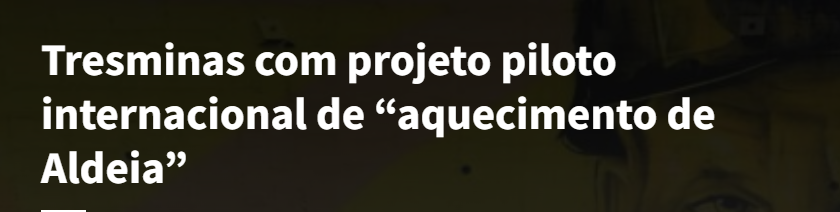 PRÉMIO DE BOAS PRÁTICAS EM SAÚDE | APDH | Menção Honrosa na categoria de “Melhor Projeto” 2023
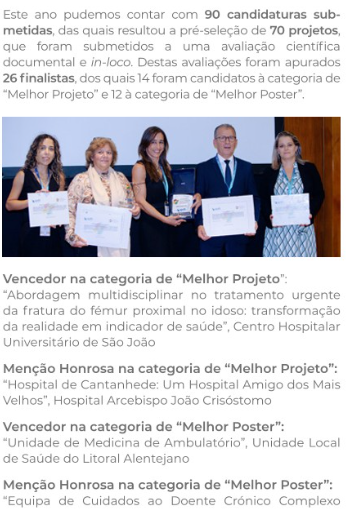 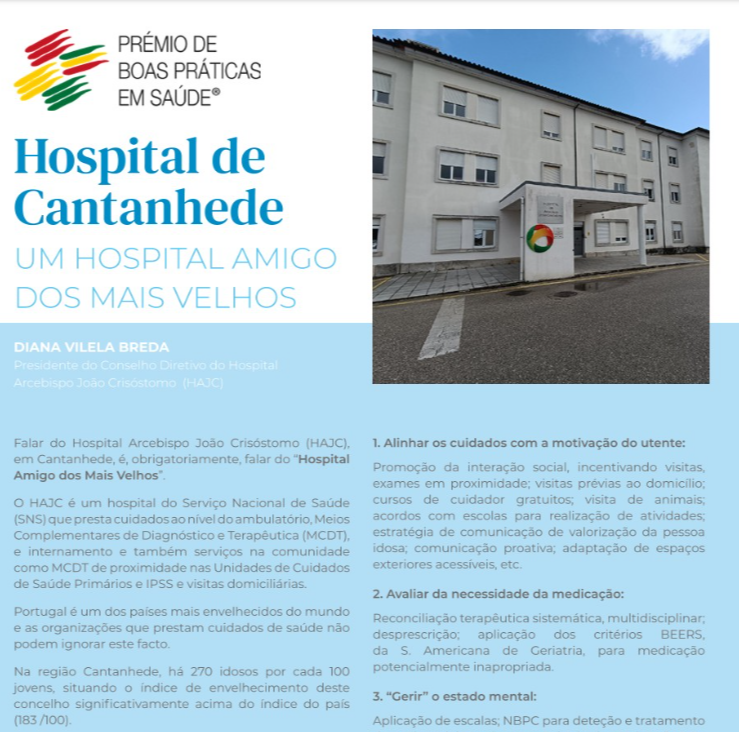 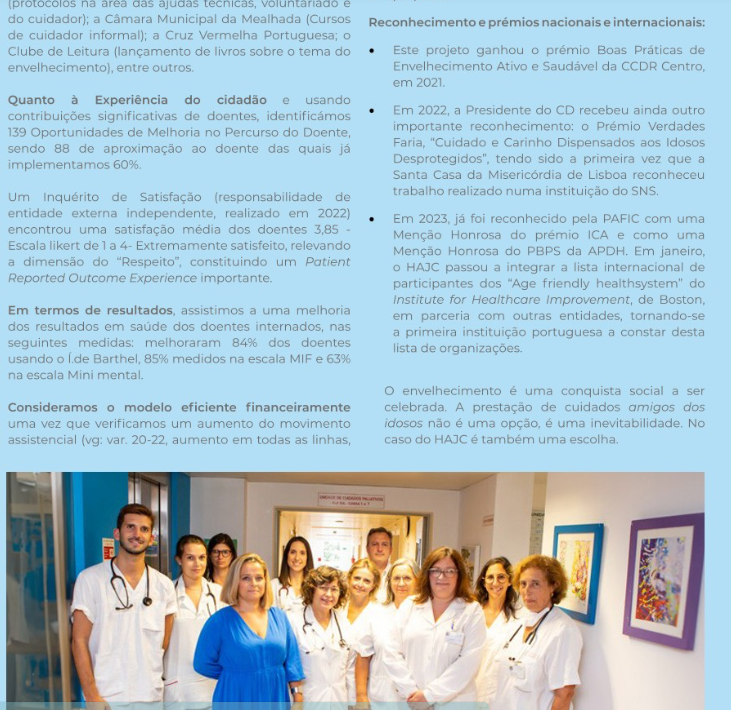 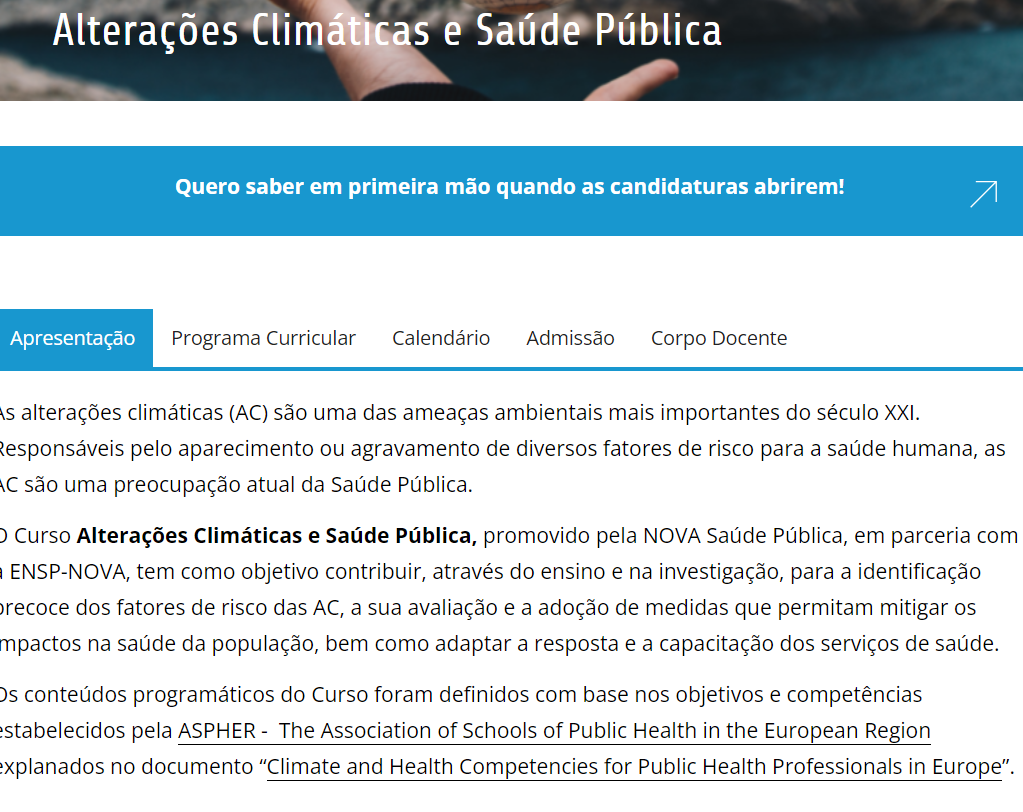